Hmotná kultura v archeologii středověku a novověku
1.    Hmotná kultura, artefakty a ekofakty, paradigma v dějinách bádání, literatura
Kultura                             (z lat: colere  – „pěstovat“)
Význam  –   souhrn hmotných (materiálních) a duševních projevů lidské činnosti v minulosti 
                     –  má civilizační funkci časově a prostorově vymezenou
                     
Starověk:  původně spojována s obděláváním a kultivací zemědělské půdy (agri cultura) 
                       přeneseně pěstování ducha jako proces kultivace   
                       Marcus Tullius Cicero   –   Tuskulské hovory (45 př. n. l.):   filozofii nazval kulturou ducha
                                                                      („cultura animi autem philosophia est“)
                                                                 –    kulturu ztotožnil s lidskou vzdělaností 

Středověk:  kultivace lidských schopností závislá na náboženském výkladu   

Raný novověk:   renesance a humanismus navázala na ideály antiky

Johann Gottfried von Herder  –  nástroj, jehož prostřednictvím se lidé adaptují na přírodní prostředí
                                                            –  lidská aktivita směřující ke kultivaci:     člověka (cultura animi) 
                                                                                                                                      přírody (agri cultura)
Claud Lévi-Straus   –   představitel francouzského strukturalismu:  uspořádání kulturních systémů 
                                      –   studoval na pařížské Sorboně práva a filosofii, které vyučoval na středních školách 
                                      –  1935:  profesor na univerzitě v São Paulu 
                                      –  1959-1982:  profesor sociální antropologie na Collège de France
                                      –  kultura:   nástroj adaptace člověka na přírodní prostředí 
                                                           zahrnuje všechy sféry lidské činnosti 
                                                            projevy jsou odrazem univerzálních struktur lidského myšlení  (studium mýtů)
                                                 („kultury jsou si rovné, ale odlišné“; hlavní funkce:  udržování komunity)

                                             –  hledal univerzální pravidla lidského myšlení bez ohledu na civilizační vyspělost
                                                 (žádný prvek nemá smysl sám o sobě, ale je součástí společenských vztahů) 


Kulturní antropologie  –   kultura je systém idejí, sociokulturních pravidel a artefaktů, které sdílí a předává
                                                                 určitá společnost    
                                                                 skládá se z kulturních prvků:  ideová, normativní a technologická složka

                                             –   americká:   zaměřena na studium kultury 
                                             –   britská:   studium společnosti a její sociální struktury
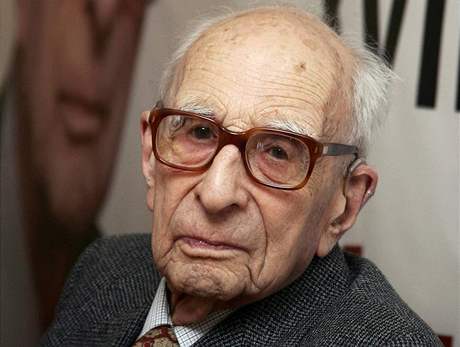 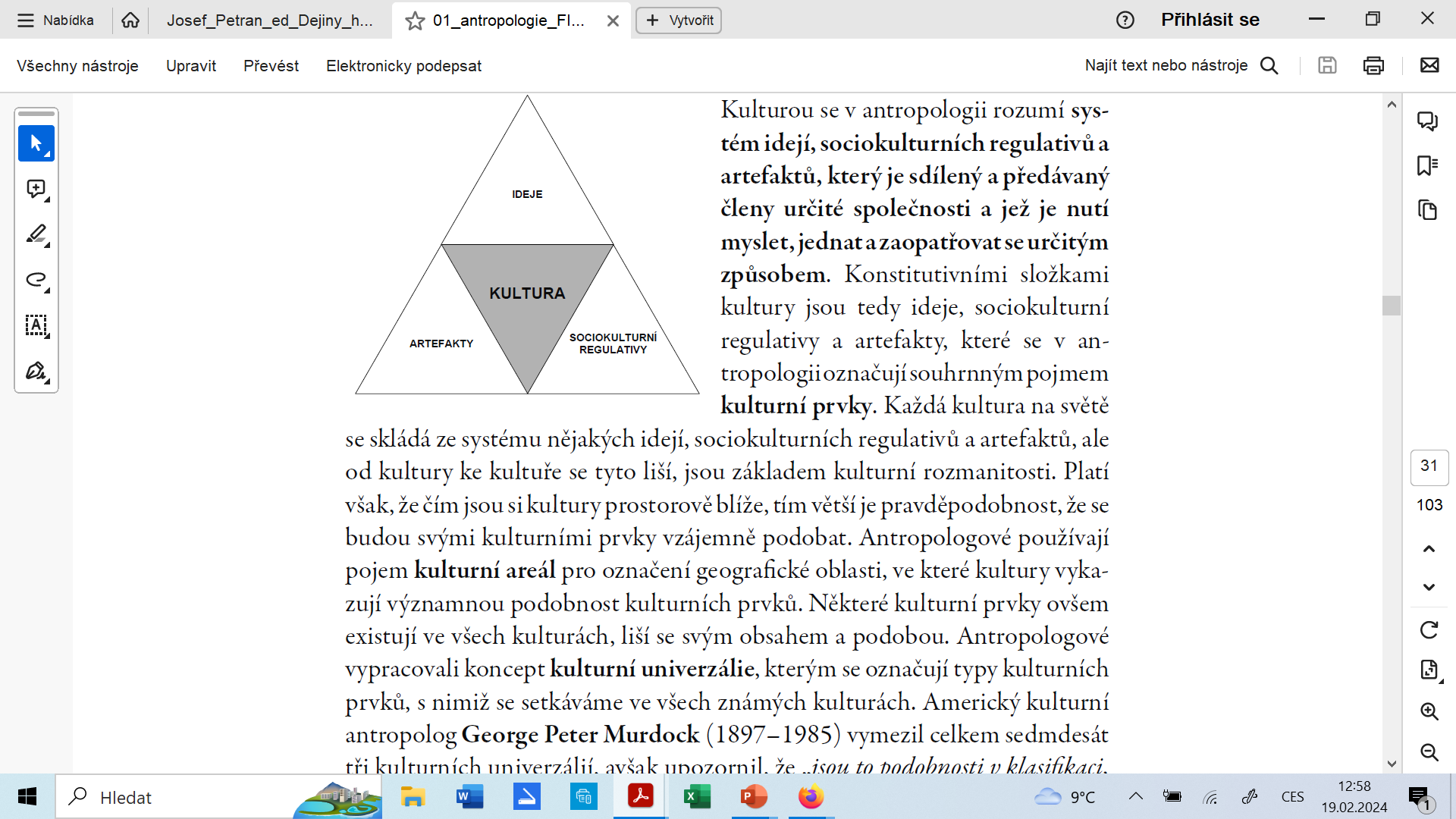 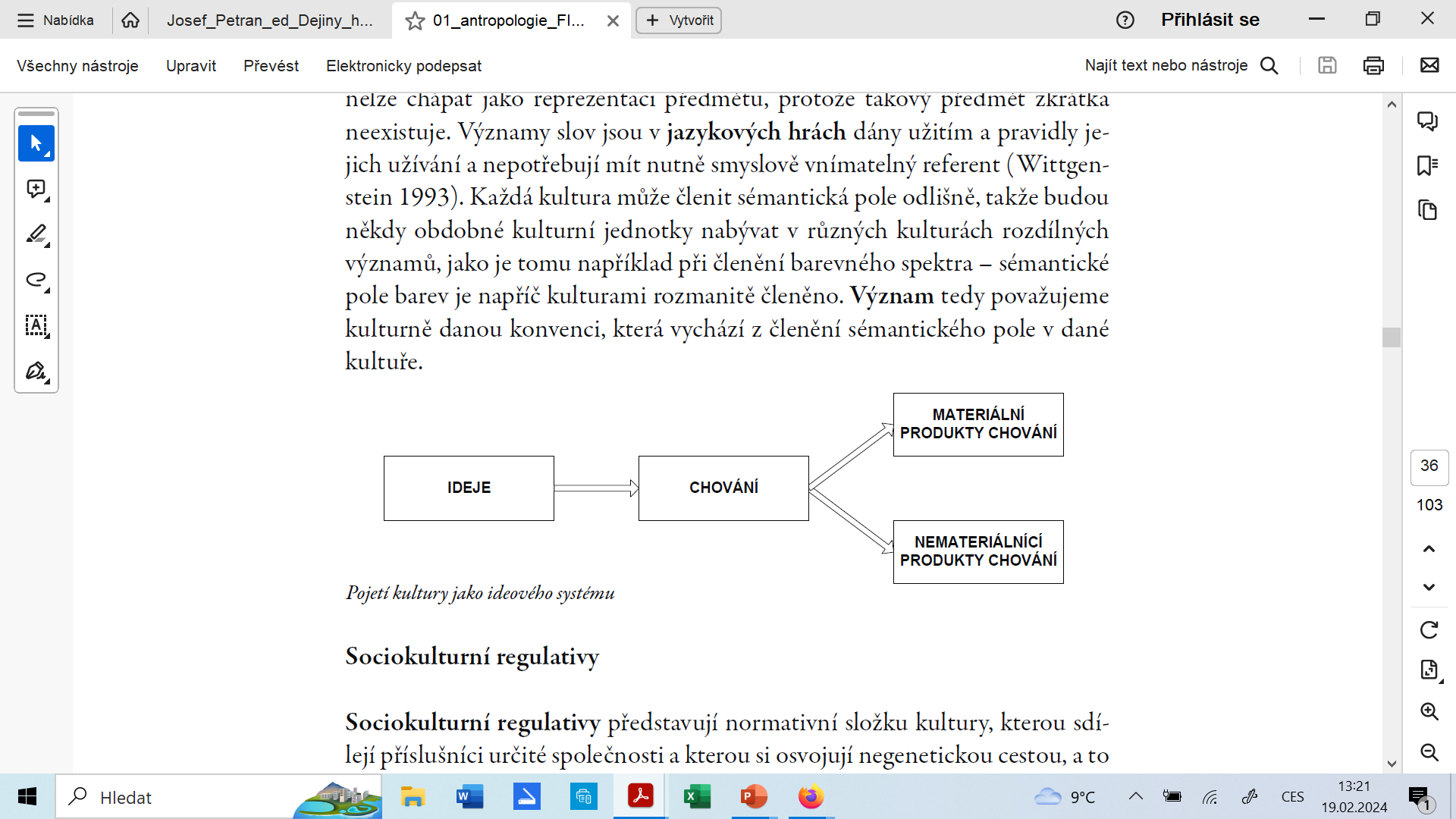 Základní součásti kultury (atributy):
kulturní prvky  –   ideje (předcházejí věcem), sociokulturní regulativy, artefakty
kulturní areál  –  geografická oblast
Artefakty  –  hmotné produkty záměrné lidské činnosti

kulturní univerzálie  –   kulturní prvky vyskytující se ve všech kulturách (architektonické slohy)
Kulturní změna  –   vnitřní:   inovace  (výrobní postupy), revitalizace, 
                              –   vnější:  difuze (napodobování), asimilace, akulturace
Ideje  –  principy, myšlenky, představy, které předchází zkušenosti
               –  hodnoty:  křesťanské desatero
               –  symboly:   objekt, událost, čin, vlastnost nebo vztah, které mají abstraktní význam (meč/bojovník)
               –  znaky:    v ikonografii:  kříž/křesťanství; kalich/přívrženci podobojí
                                   významy symbolů a znaků se zabývá semiotika
                
Sociokulturní regulativy  –  obyčeje:  stolování, odívání, společenské vystupování 
                                                  –  mravy:   křesťanské   (hřích/pokání) 
                                                  –  zákony:  porušení je sankcionováno (soudy) 
                                                  –  tabu:   (incest)

Artefakty  –  lidmi vyrobené a používané objekty, ekofakty a environmentalní pozůstatky (organické, anorganické) 
                       –  archeologie:  studium a interpretace hmotných pramenů slouží k rekonstrukci minulosti 
                       –  kognitivní archeologie:  holistický (celkový) přístup ke studiu zaniklých sociokulturních systémů
Předmět studia
Archeologické prameny  –   předměty nebo soubory předmětů antropogenní nebo přírodní povahy z období 
                                                       středověku a raného novověku
                                                                                                    
Artefakty  –   prostředky kulturní adaptace na přírodní prostředí   
                        –   nositelé specifických vlastností a zdrojem informací historické povahy 
                        –   jsou vyrobeny z různých surovin, plní určitou funkci a mívají i symbolický význam 
                        –   funkce:  adaptivní, profánní, sakrální, statusová, estetická (dekorativní), aj.                              

Ekofakty:    a) předměty přírodního původu vzniklé v důsledku lidské činnosti (nezáměrně):
                               –  uhlíky, výrobní odpad, struska, kovové slitky, skelné taveniny, aj.

                         b) přirozené pozůstatky lidí, zvířat a rostlin: 
                             –  kosti, fosilie, pyl, sedimenty/usazeniny aj. (rostlinné zbytky, textil, kůže, chlupy, vlasy z jímek a studní)
                             –   ekofaktové vlastnosti:  rekonstrukce přírodního prostředí kulturní krajiny (vzorkování)
                             –   analýzy:  archeobotanické, archeozoologické, palynologické, malakologické aj. 
                             –   využití metod a poznatků z  geologie, pedologie, klimatologie, sídelní geografie aj.
Dělení archeologických pramenů
Poloha   –  pod zemí
                     –  nad zemí (zásypy kleneb) 
                     –  ve vodě

Manipulovatelnost   –   nemovité („nepřenosné“)
                                            –   movité („přenosné“)

Způsobu uchovávání   –   v terénu (in situ)
                                              –   mimo terén (in fondo)

Materiál   –   neorganické materiály (hlína, kámen, sklo aj.)
                        –   organické materiály (dřevo, kůže, jantar, kosti aj.)

Předpokládaný účel   –   movité:   nástroje, zbraně, ozdoby, kultovní předměty, platidla (movité) 
                                             –   nemovité:  sídliště, pohřebiště, fortifikace, výrobní a těžební areály (nemovité)

Účel lidské aktivity   –   artefaktové prameny (předměty vyrobené člověkem) 
                                           –   ekofaktové prameny (lidské, zvířecí skelety, bronz, železo, kulturní plodiny) 
                                           –   přírodní prameny (paleobotanické, zoologické, antropologické aj.)
Archeologické nálezy
Lidské výtvory (artefakty) vyřazené ze živé kultury (nová výpovědní hodnota):

    1)  pochází z konkrétního prostoru (místo)
    2)  pochází z určitého časového období (čas)
    3)  jsou vyrobeny z určitého materiálu (informace materiálně-technické povahy)
    4)  dokládají určitý technologický postup
    5)  souvisí s určitým kulturním prostředím (sakrální–hřbitov, profánní–sídelní prostředí)
    6)  přináší obecně kulturní informace (o ekonomické, sociální nebo duchovní sféře)
    7)  dokumentují určitý jev (obolus mrtvých)
    8)  dokládají etnické nebo náboženské zvyklosti
Materiální kultura  –  výtvory uspokojující materiální potřeby lidí v nejobecnějším smyslu  
                                      –   výrobní zařízení, vybavení domu
                                      –   předměty denní potřeby:  oděv, obuv, ozdoby 
                                      –   pracovní nástroje, zbraně

Duchovní kultura  –  ideje uspokojující duchovní potřeby člověka (předměty v nichž se ideje projevují)
                                     –  symboly, představy, zvyky, tradice 
                                     –   náboženské, etické, estetické a právní normy 
                                     –   vzdělání, poznatky a dovednosti (technologické inovace)

Sociální prostředí:

1.   Vesnice  –  transformace zástavby a plužiny, specializace zemědělská produkce (šlechtické velkostatky)
2.   Panská sídla  –  nové typy panských sídel a fortifikací:  hrady a tvrze, od 16. stol. zámky
3.   Města  –   parcelní síť, zástavba profánní (domy) a sakrální (kostely s hřbitovy), komunikace, řemesla a obchod
4.   Církevní sídla  –  biskupství, kapituly, kláštery, kostely, fary, hřbitovy (kostnice, osária)
5.   Těžební a produkční centra  –  důlní díla, hornické osady,
Odpadové areály ve středověku
Odpad   –   předměty, které ztratily funkci a byly záměrně zničeny, vyhozeny a pohřbeny 
                   –   struktura odpadu může identifikovat typ sídelního areálu a jeho ekonomický či sociální status 
                   –  behaviorální archeologie:  zabývá se studiem lidského chování
                                            E. Neustupný:   předměty „překážející“ každodennímu pohybu a provozu 
                                                                         intencionální (záměrný) produkt

                   –  2 rozměry:   a)  prostorový  (kde)
                                              b) časový  (jak dlouho) 

                   –  M. B. Schiffer:  3 kategorie:   z hlediska prostoru a způsob zániku artefaktů
                                                                           1)  primární odpad  –   zůstává v místě zániku (in situ)
                                                                           2)  sekundární odpad  –  je přemístěn na jiné místo
                                                                           3)  odpad de facto  –  zůstává na místě  (opuštění nebo pohřbení) 
                  –  M. Kuna a E. Neustupný:       4)  terciální odpad
Odpadový areál  –  místo definitivního uložení odpadu v sídelních komponentách 
                                   –  procesy ovlivňující strukturu a dochování odpadu:
                                       1)  způsob geneze odpadu
                                       2)  akumulace a stálost odpadu 
                                       3)  způsob dochování odpadu 
                                   –  ovlivňující faktory:   a)  velikost populace
                                                                            b)  délka osídlení 
                                                                            c)  sociální status obyvatel
                                                                            d)  technologická a ekonomická úroveň
                                                                            e)  úroveň konzumace stravy
                                                                             f)  frekvence obnovování a přestaveb
                                                                             g)  pozice lokality v produkční a směnné sféře
                                                                             h)  retenční (zadržovací) schopnosti odpadních objektů 
                                                                              i)  spotřeba paliva
Událostní paradigma v současné archeologii
Návrat k archeologickým událostem: 
       –   artefakty jsou studovány v kontextu s nimi spojených událostí

Událostní paradigma vychází z následujících tezí:

      1.  Lidský svět (kultura): 
           a)  má 3 strukturálně propojené podsvěty:       artefaktový  –  institutový (sociální)  –  ideový (duchovní)
                artefaktový  –  je nejstarší a zbývající generuje (komplexita artefaktů)
                sociální  –  vytváří vztahy při utváření artefaktového podsvěta

           b)  je adaptivní i komunikativní –  studuje jak minulé, tak současné adaptace 
           c)  odmítá pouhý popis minulých událostí 
           d)  minulost má aspekt událostní i strukturální:   událostní hledisko  –  stvoření nebo zánik artefaktu
                                                                                                 strukturální hledisko  –  soubor pravidel při zhotovení artefaktu 
                                                                                                                                            (artefaktový algoritmus)
1953  –  výstava Husitské revolučni hnutí  (v Národním muzeu) 

               –  Pracovní zasedání o historické archeologii:  svolal J. Böhm
                   hlavní referát:   K. Černohorský a  V. Denkstein  – první teoretická koncepce archeologie středověku 
  
               –  Český lid  –  na stránkách etnografického časopisu probíhala diskuse o  počátcích feudalismu
                                         a vypovídacích možnostech hmotných pramenů pro poznání širších souvislostí historických  
                                         a sociálně-ekonomických procesů 

1956  –  výstava Česká vesnice ve středověku 
               –  nedostatek dobře datovaného materiálu vedl k doplnění památkami z jiných (než vesnických) lokalit
                    (Příběnice, Sezimovo Ústí) 
              –   cyklus přednášek věnován hmotné kultuře venkovského lidu (hrnčířství)

1963  –  výstava Středověká keramika v Československu
               –   akcent na získání nových pramenů, poznatků a materiálu z těchto oblastí archeologickými výzkumy
1957  –  Liblice:  výroční pracovní porada archeologů:   diskuse
                                  M. Richter a Z. Smetánka:  metodika studia hmotné kultury
                                  a)   odmítli umělecko-historickou metodu:  nehodí se pro všechny památky
                                  b)   akceptovali metody odvozené z archeologie pravěku 

                –  2 pilíře bádání:  
                       1.  kvalifikovaný terénní výzkum:  Pražský hrad (K. Guth: 1925; I. Borkovský: 1939-41)
                       2.  koncepční přístup:  výzkum klíčových lokalit, otázky:  chronologické, sociálně-ekonomické aj. 

                –  směry bádání:   1.  archeologie slovanská:  6. – první pol. 10. stol. –  rozvoj:   po r. 1945
                                                  2.  archeologie historická:  13. až 15 stol.  –  rozvoj:  1. pol. 50. let   
                                                                                                                              –  feudalismus, husitství, hospodářské dějiny 
                                                                                                                              –  středověká vesnice, hmotné prameny

           –   mimo pozornost:   2. pol. 10. –  12. stol.     (jen v Čechách) 
           –   později inkorporovala archeologie středověku
60. léta   –   výzkumy městských aglomerací: Praha, Hradec Králové, Most, Olomouc, Opava 
                    –   výzkumy hradišť:  Pražský hrad, Levý Hradec, Budeč, Libušín, Kouřim, Libice, Klučov, Doubravčice 
                    –   výzkumy vesnic:  Svídna, Mstěnice, Pfaffenschlag
                    –   Květa Reichertová a Vladimír Nekuda:  1968: Středověká keramika. 

80. léta  –  Zdeňka Měchurová:   články o jezdecké výstroji, kostěných předmětech, keramických plastikách
                                                                1997:  Konůvky – zaniklá středověká ves ve Ždánickém lese. StAÚ XVII/1. Brno.
                   –   keramika:  Litoměřicko – M. Zapotocký, Brno –  R. Procházka, jižní M:  J. Unger, sev. M:  V. Goš

Po r. 1989 –  tři úkoly:  1. péči o archeologické kulturní dědictví
                                             2. vědecké poznávání 
                                             3.  komunikace se širší veřejností

Konference archeologie středověku   –  1987:  Roudnice n. Labem –  otázky řemeslné výroby ve středověku 
                                                                       –  1989:  Tábor  –  všedni život ve středověku 
                                                                       –  2000: Čáslav  –  zpracování surovin
Postmedievální archeologie  –  obor, zabývající se vyhledáváním, klasifikací a historickou interpretací
                                                              novověkých hmotných pramenů 
                                                         –  pozdní středověk až začátek průmyslové revoluce:  15. /16. – konec 18. stol.  

19./20. stol.  –  sběratelské a muzejní aktivity 
                             –  Zikmund Winter:  každodenní život, řemesla, vybavení kuchyně, domu, 
                                                                  způsob stravování, péče o zdraví (15./16. stol.) 
                            –  Čeněk Zíbrt:  kuchařské umění, stolování

40. a 50. léta  –  výzkumy habánských sídlišť, lidová keramika: Karel Černohorský, Heřman Landsfeld 
                             –  nálezy z Orlí ulice v Brně:  Boris Novotný

2. pol. 60. let 20. stol.  –   Společnosti pro postmedievální archeologii ve Velké Británii
                                                   (Society for Post-Medieval Archaeology); 1967:  vydána ročenka společnosti

60. – 80. léta  –  novověká keramika:  Vladimír Scheufler
1982  –  vznikla skupina pracovníků pro postmedievální archeologii v rámci Československé společnosti
                    archeologické při ČSAV, která byla původně přičleněna ke skupině středověké

1987 –  osamostatnění:  zaměření na postmedievální problematiku a interdisciplinární spolupráci

80. a 90. léta  –   novověká keramika ze Strážnice a habánská:  Jiří Pajer 
                               –   nálezy z Brna:  Rudolf Procházka, Irena Loskotová, 

90. léta a později  –  historické sklo:  Eva Černá, František Frýda, Hedvika Sedláčková, Kateřina Břečková

1990  –  vydán 1. díl sborníku:  Studies in postmediaeval archaeology

po 2000  –  středověká a novověká keramika a kachle:  Jaromír Žegklitz, Gabriela Blažková